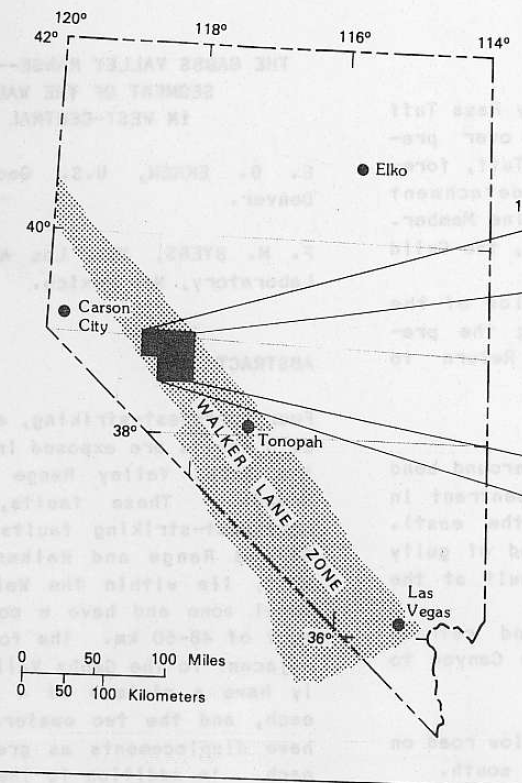 The Gabbs Valley Range-Well Exposed Segment of the Walker Lane in West-Central Nevada
Paper Goals: Using Geologic Maps, constrain displacement, style, and timing of faulting in this section of the walker lane
Ekren and Byers, 1984
1984 Annual meeting of the Geological Society of America
Presentation by Kurt Kraal
Regional Background
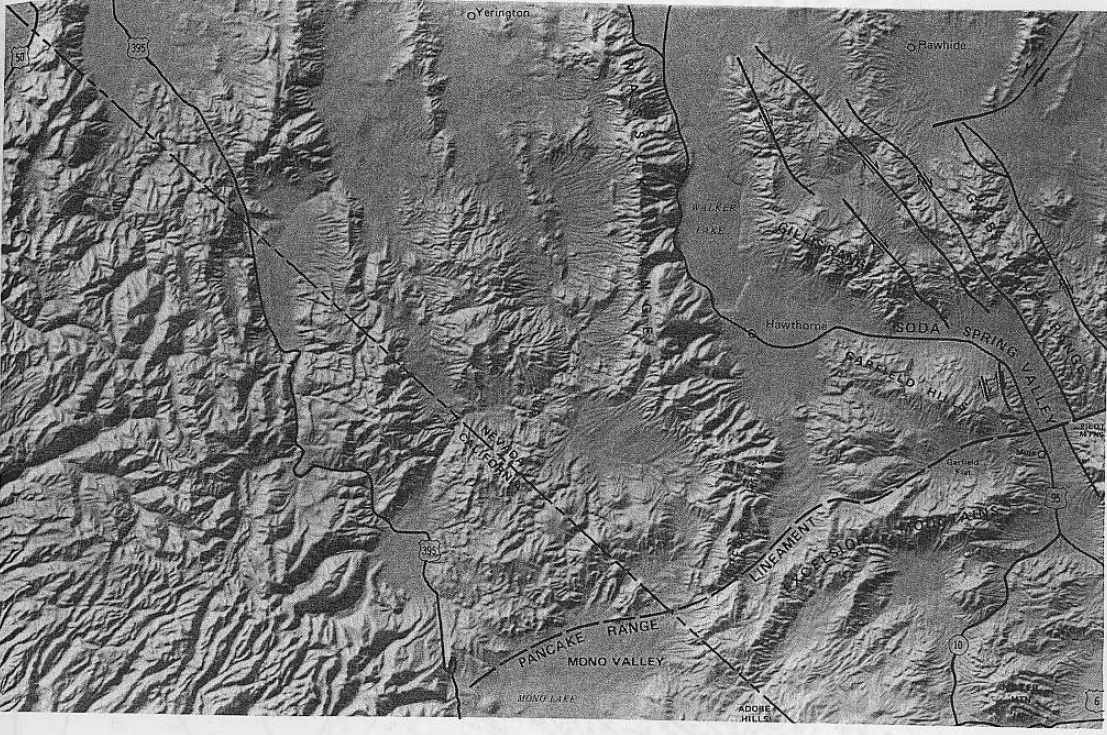 Study area lies north of the Pancake Range lineament
This lineament separates conspicuous Strike-Slip faults that lie in a narrow zone (North) from less easily discerned broad regional distributed shear (South)
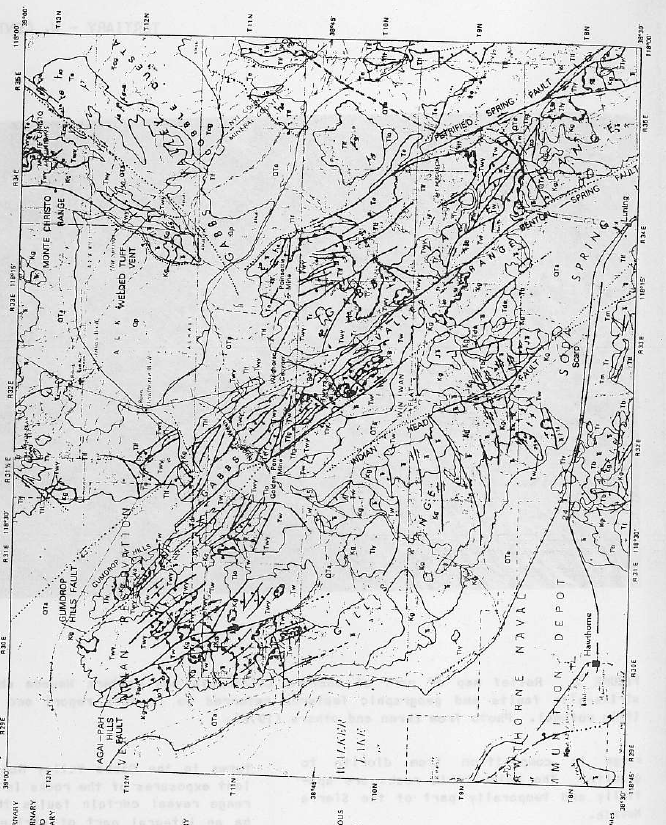 Right-Slip Faults
Part One: Right Slip Faults
Name: Indian Head Fault: 
Location: Westernmost fault in Gabs Valley Range
Total Offset: Based on offset of marker bed in Luning Formation (Triassic), displacement of this fault is ~4 km
Youngest Movement: Does offset Alluvium, so Pleistocene? 
Oldest Movement: before 5.8 M.Y., due to presence of landslipped debris from a 5.8 m.y. intrusion in exposers east of the fault suggest extensive displacement prior to intrusion
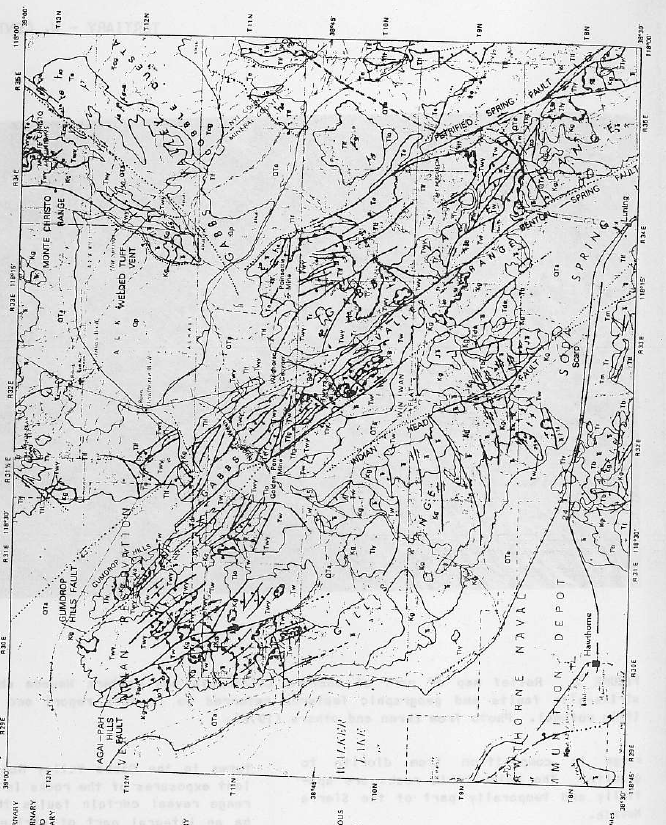 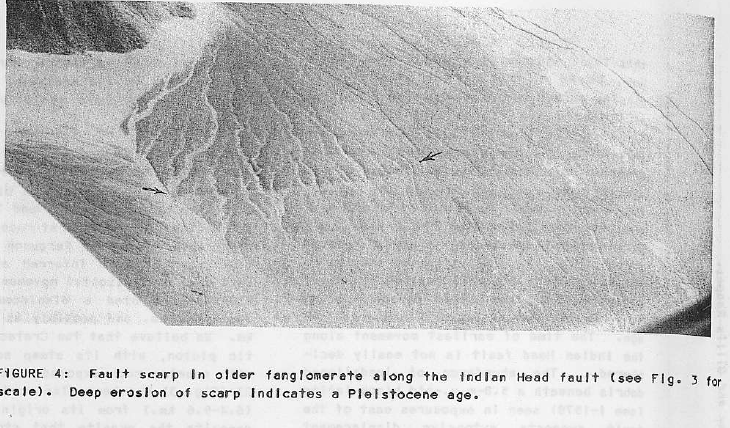 Right-Slip Faults
Part One: Right Slip Faults
Name: Indian Head Fault: 
Location: Westernmost fault in Gabs Valley Range
Total Offset: Based on offset of marker bed in Luning Formation (Triassic), displacement of this fault is ~4 km
Youngest Movement: Does offset Alluvium, so Pleistocene? 
Oldest Movement: before 5.8 M.Y., due to presence of landslipped debris from a 5.8 m.y. intrusion in exposers east of the fault suggest extensive displacement prior to intrusion
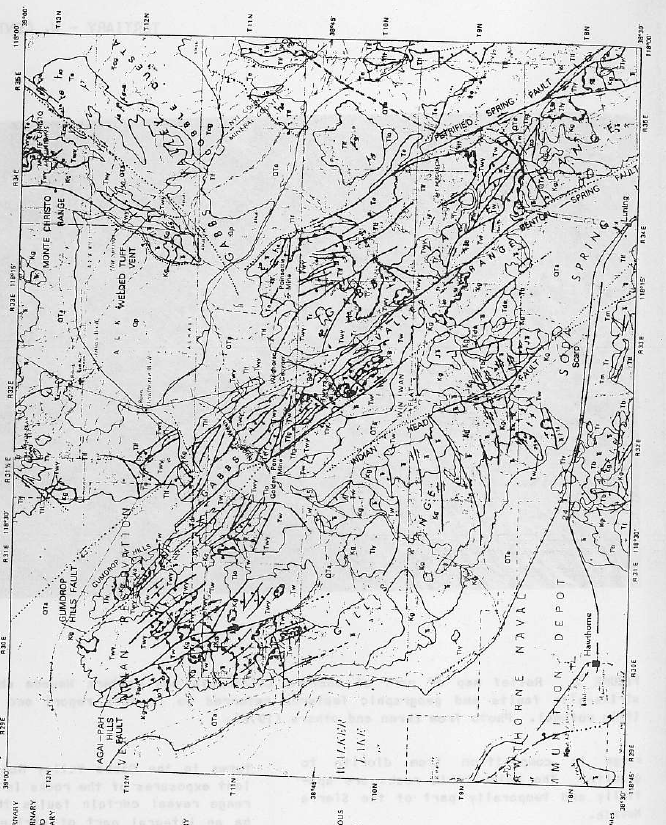 Right-Slip Faults
Part One: Right Slip Faults
Name: Gumdrop Hills Fault: 
Location: Gills Range
Total Offset: 6.4 km offset of a Mesozoic Granite, but possibly up to 9 km
Youngest Movement/Oldest Movement: Most Displacement inferred to have occurred before 5.8 M.Y.,  due to a 5.8 m.y. intrusion that intrudes into and across the fault
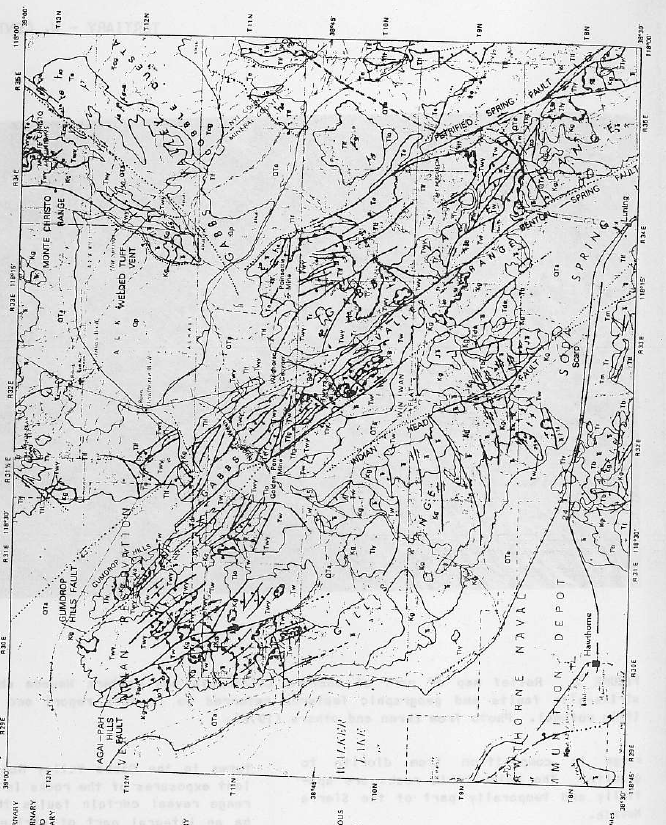 Right-Slip Faults
Part One: Right Slip Faults
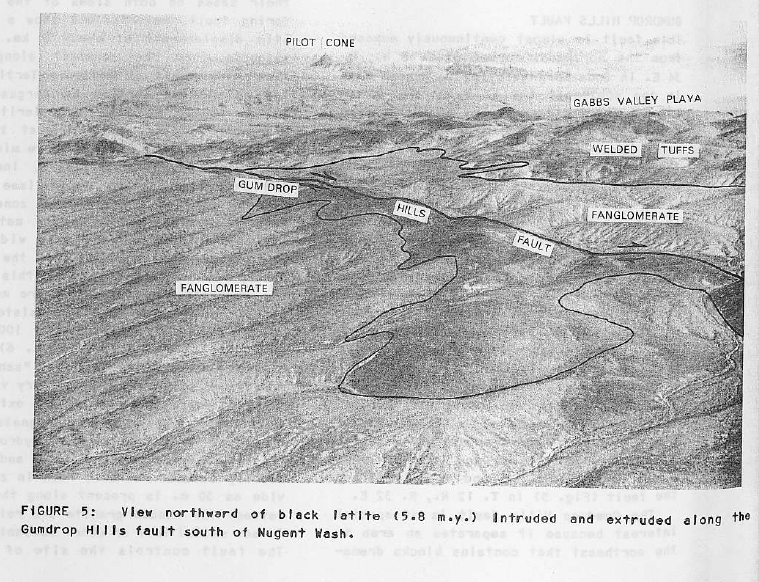 Name: Gumdrop Hills Fault: 
Location: Gills Range
Total Offset: 6.4 km offset of a Mesozoic Granite, but possibly up to 9 km
Youngest Movement/Oldest Movement: Most Displacement inferred to have occurred before 5.8 M.Y.,  due to a 5.8 m.y. intrusion that intrudes and extrudes along the fault
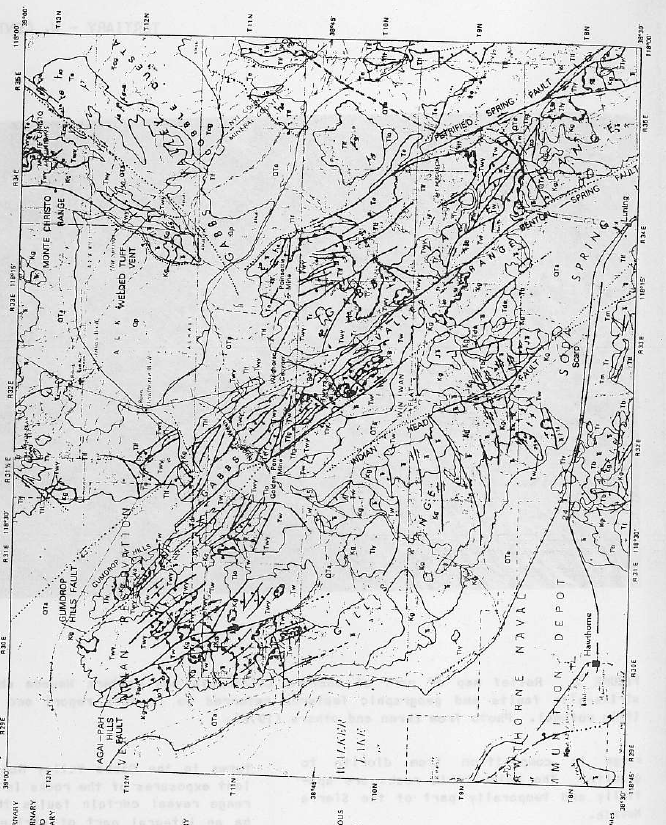 Right-Slip Faults
Part One: Right Slip Faults
Name: Benton Springs Fault
Location: in Gabbs Valley Range, near  Benton Spring
Total Offset: 6.4-9.6 km based on displacement of cretaceous granitic pluton,
Timing of Movement: since there’s about ~8 km of displacement of Tertiary volcanic rocks, most movement in the Tertiary.
A Tuff deposited on preexisting fault scarp is 22-24 Ma
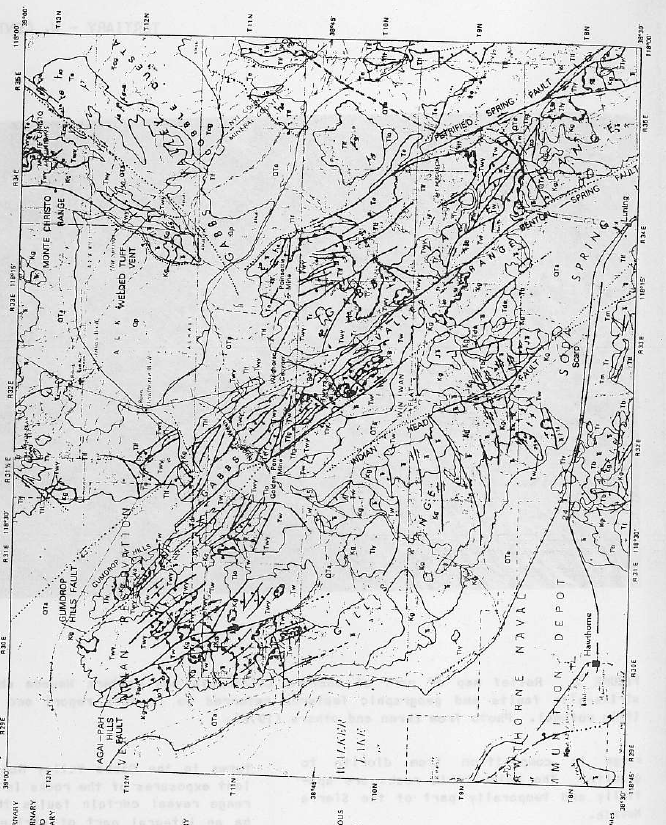 Right-Slip Faults
Part One: Right Slip Faults
Name: Benton Springs Fault
Location: in Gabbs Valley Range, near  Benton Spring
Total Offset: 6.4-9.6 km based on displacement of cretaceous granitic pluton,
Timing of Movement: since theres about ~8 km of displacement of Tertiary volcanic rocks, most movement in the Tertiary
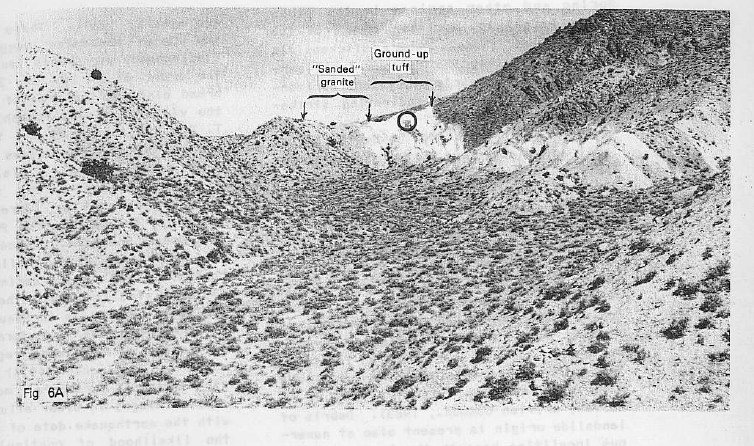 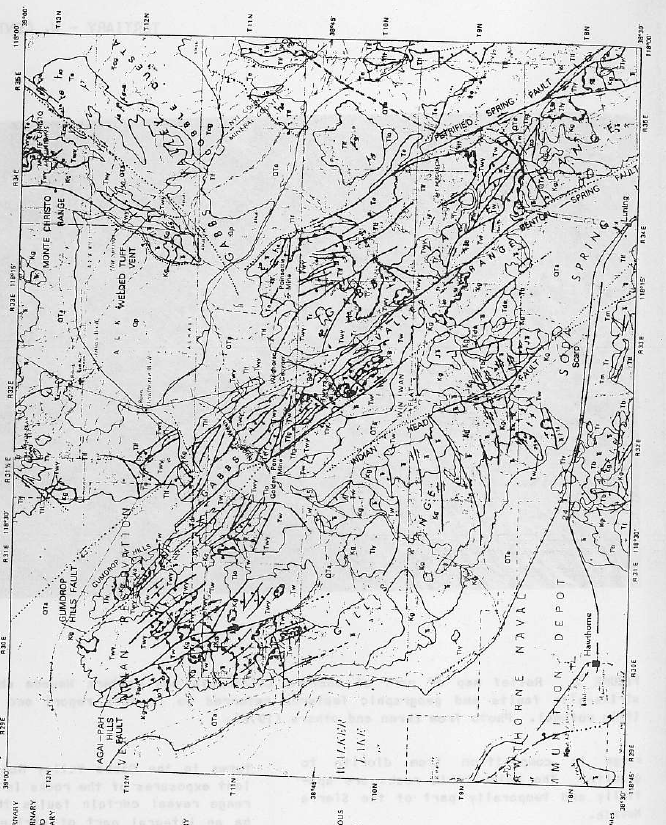 Right-Slip Faults
Part One: Right Slip Faults
Name: Petrified Springs Fault
Location: Eastern Gabbs Valley Range, near Petrified Spring
Total Offset: Undetermined due to lack of marker beds. (up to 16 km possibly due to copper mountain tuff displacement)
Timing of Movement: Recent movement from 1932 earthquake, older bounds unknown
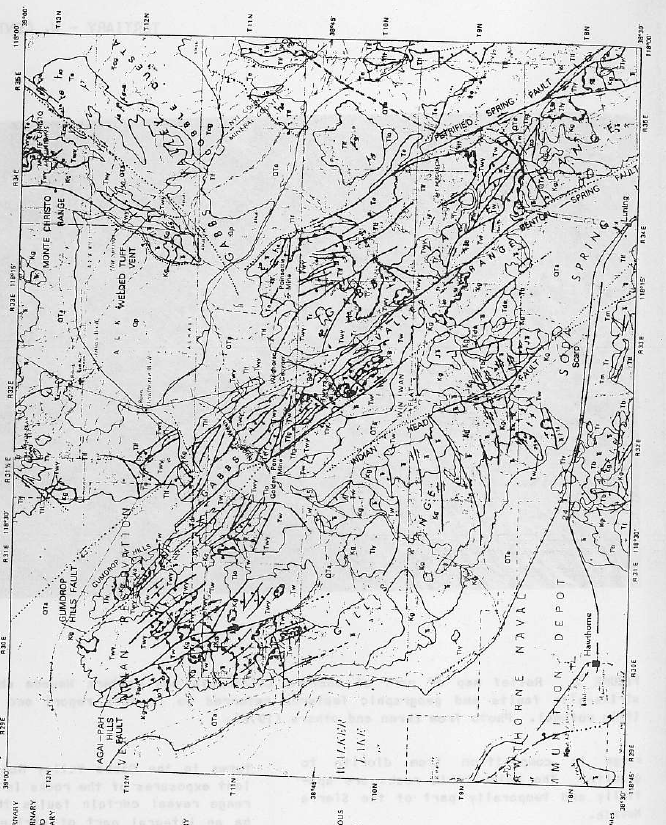 Right-Slip Faults
Part Two: Left Slip Faults
They exist, many show small displacement 
Seem to form a single system with right slip faults as conjugate wrench faults
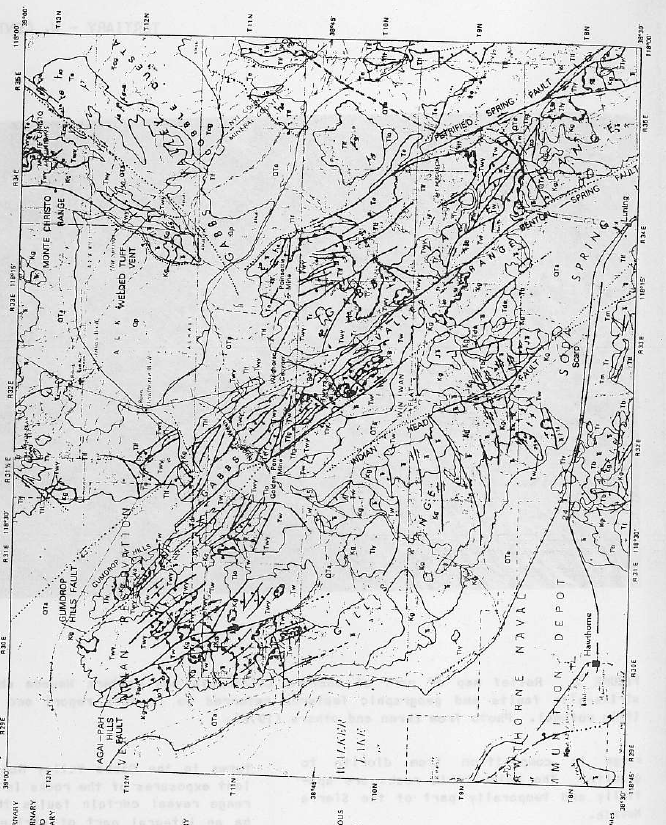 Right-Slip Faults
Part Three: Normal Faults
Listric Normal Fault Example: from Wildhorse Canyon
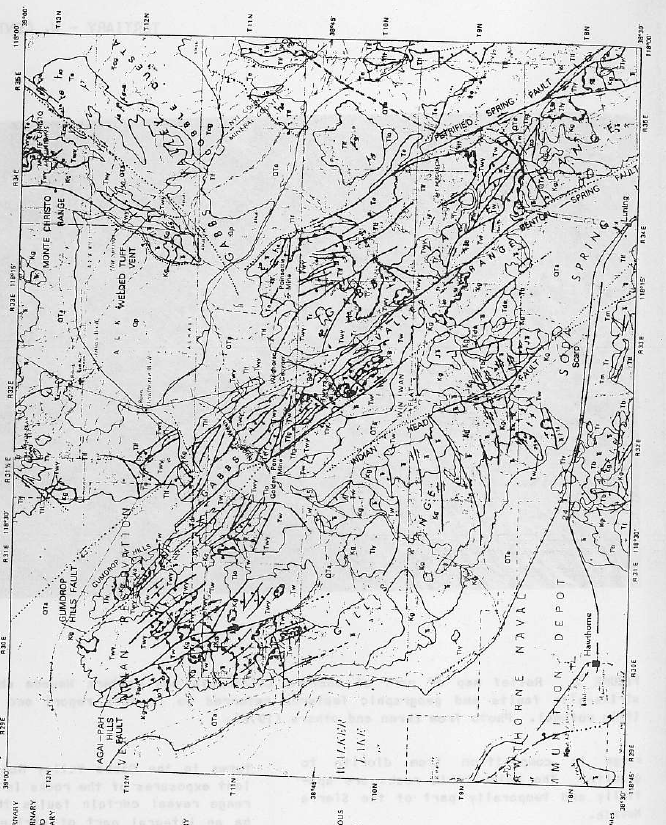 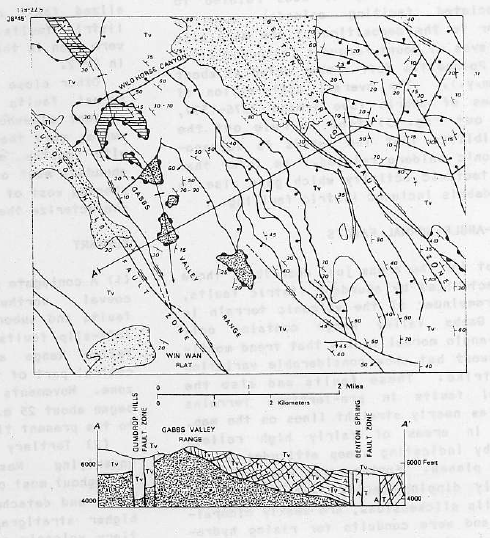 Right-Slip Faults
Part Three: Listric Faults
Example: from Wildhorse Canyon
Summary
This study presents maps of the Gabbs Valley Range and region showing:
4 northwest-striking right lateral strike-slip faults
Based on geologic mapping, these 4 faults have at least 4 km of displacement each (up to 10-16 km for 2 of the faults)
Also a few conjugate left-slip faults in the region, one which has at least 10-15 km of left-slip displacement
Listric normal faults also occur
Strike-slip faulting commenced about 25-m.y. and continues into recent time